Zima 2021 – 2. třída
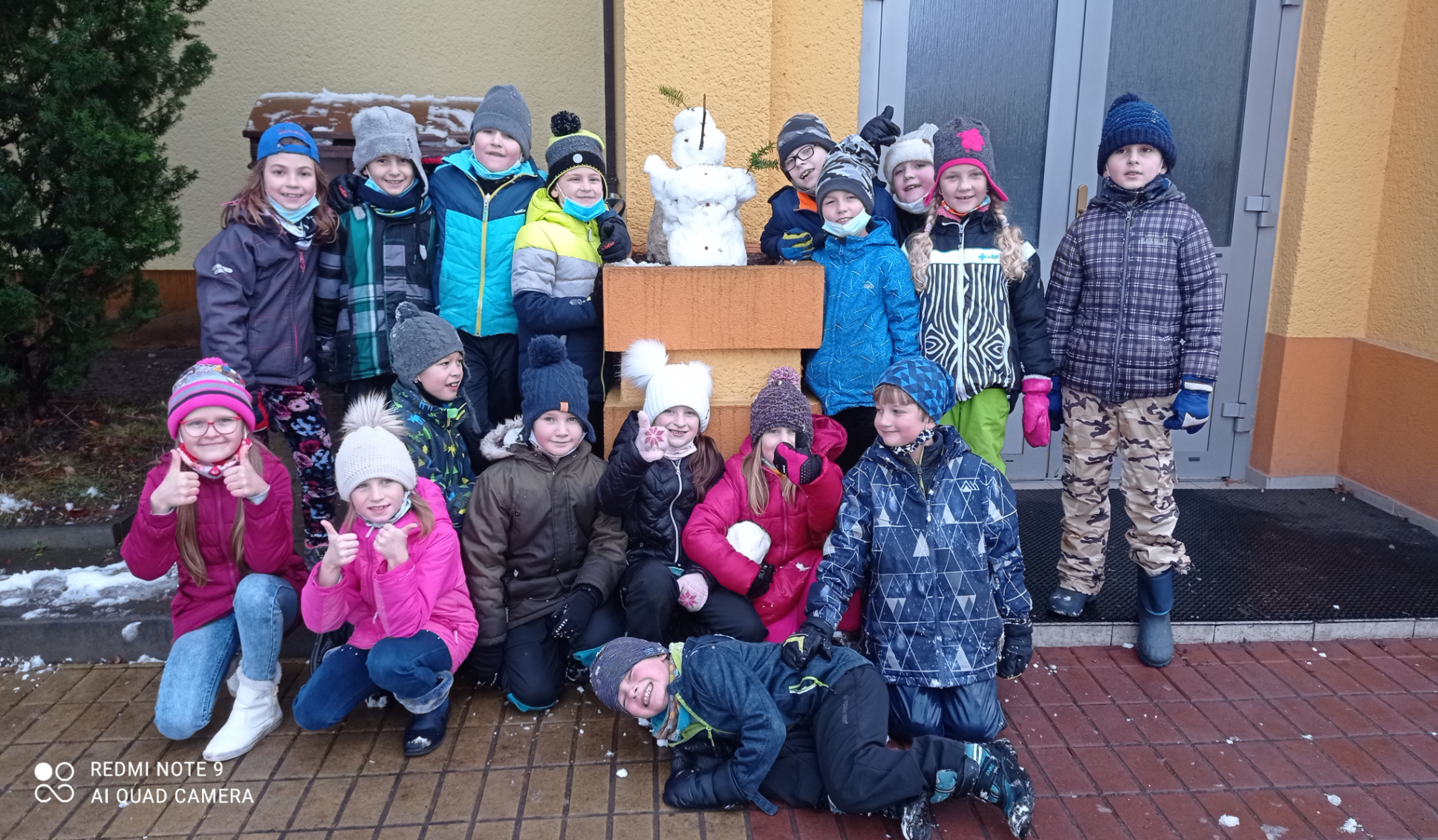 Stavění sněhuláku na školní zahradě.
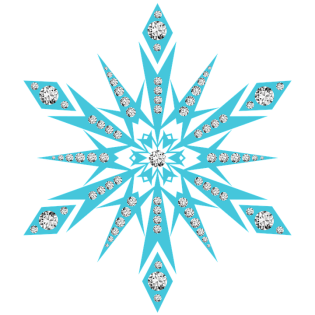 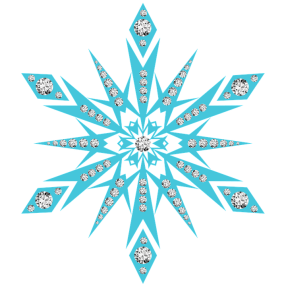 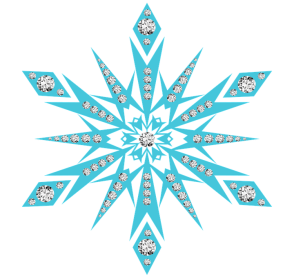 Běh na sněhu.
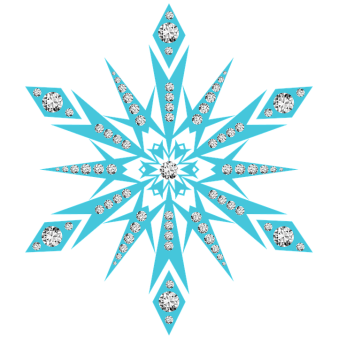